Lesson 3時間
© Cheng & Tsui Company, Inc.
Dates
Pivotal sentence
1
5
Ask for opinion (怎么样？)
Birthday and age
2
6
Hours and Minutes
3
7
Alternative question (...还是...?)
Order of Time Words
4
8
9
Affirmative-Negative question
New Radicals in this lesson
Contents
[Speaker Notes: Clink on the topic of your choice, which will lead to a set of slides for the practice of that topic.]
How to NAME the dates?
Year
去年	   今年	  明年
	qùnián	      jīnnián	     míngnián
      (last year)  (this year)   (next year)
How to NAME the dates?
Day
昨天		今天		明天
	zuótiān		jīntiān	   míngtiān
  (yesterday)     (today)     (tomorrow)
How to NAME the dates?
month
上個月	          這個月	   下個月
shàngge yuè	  zhège yuè	  xiàge yuè
(last month)	(this month) 	(next month)
How to NAME the dates?
week
上個星期	          這個星期           下個星期
shàngge xīngqī	zhège xīngqī	xiàge xīngqī
(last week)		(this week)		(next week)
How to NAME the dates?
The 12 months:  ~月
一月, 二月，三月，四月，
五月，六月，七月，八月，
九月，十月，十一月，十二月
How to NAME the dates?
Day of the month： ～號 (hào)
一號，二號，三號，四號，... 
三十號，三十一號

*日(rì) – written 二〇二二年十月三十一日
How to NAME the dates?
Day of the week:  星期～  (xīngqī)
The seven days of the week:
星期一，星期二，星期三，
星期四，星期五，星期六，
星期天/星期日(xīngqītiān/ xīngqīrì)
Can you find the date on this Daily Newspaper?
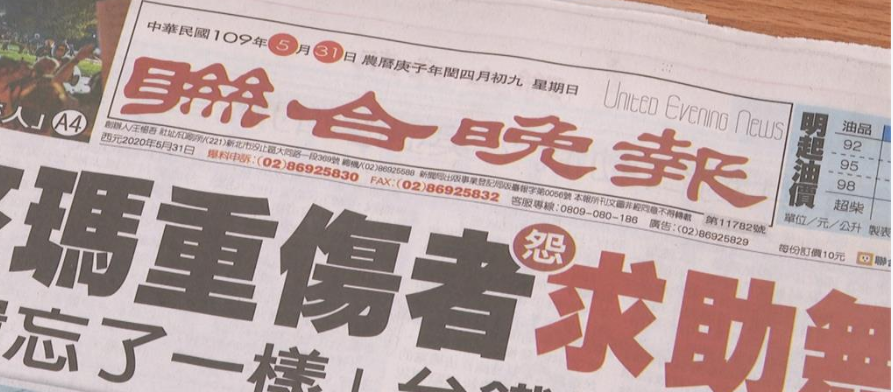 Company Logo
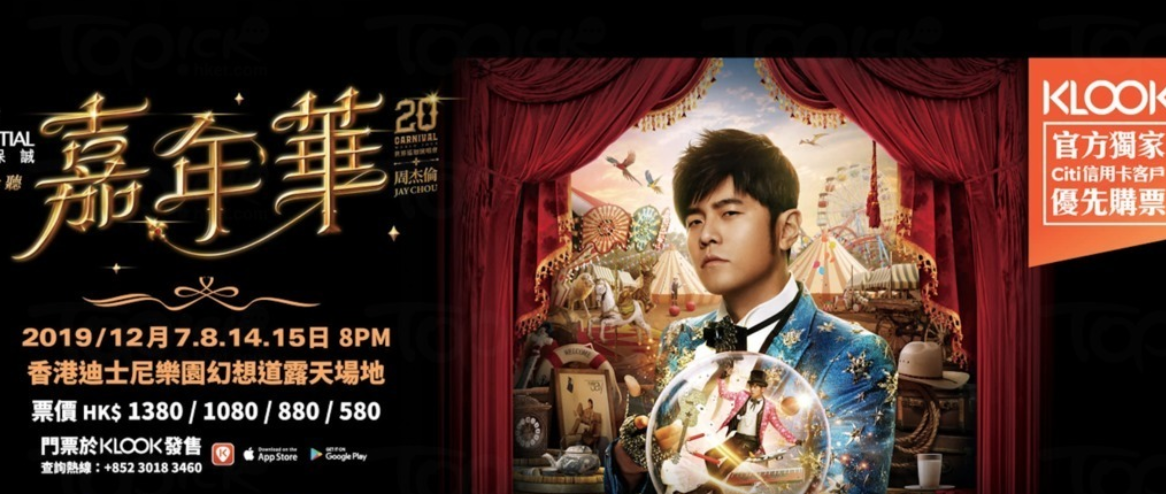 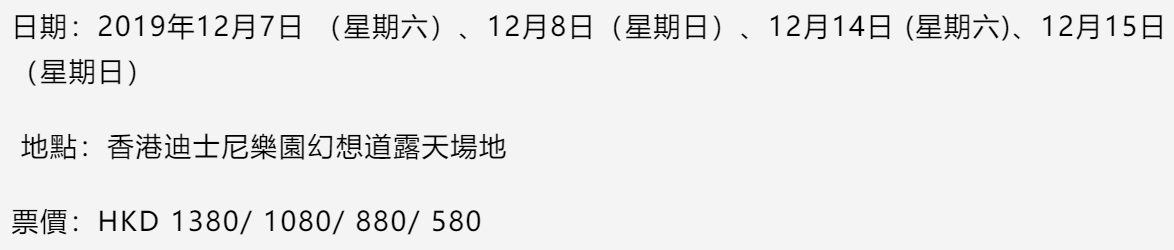 How to NAME the dates?
Which...?
哪 (nǎ): which 年? 
/ 二 O 一 幾年？
Which year?
Which month?
幾月?
Which day of the month?
幾號?
Which day of the week?
星期幾?
How to ASK about year, month, day
Year:
－今年（去年、明年）是哪年（or 二O 一幾年）？
－今年是二O ... ...年。
－我的生日是二O ... ...年。
[Speaker Notes: You can ask students to answer based on the real situation.]
How to ASK about year, month, day
這是哪年？
Year:
1776
一七七六年
[Speaker Notes: By issuing the Declaration of Independence, adopted by the Continental Congress on July 4, 1776, the 13 American colonies severed their political connections to Great Britain.]
How to ASK about year, month, day
這是哪年？
Year:
1885
一八八五年
[Speaker Notes: The Tacoma Method. Chinese expulsion occurred on Nov. 3 in Tacoma where the city’s leaders forcefully expelled its Chinese residence and burned their houses and settlement.]
How to ASK about year, month, day
這是哪年？
Year:
1949
一九四九年
[Speaker Notes: The Communists gained control of mainland China and established the People's Republic of China in 1949, forcing the leadership of the Republic of China to retreat to the island of Taiwan.]
How to ASK about year, month, day
這是哪年？
Year:
1997
一九九七年
[Speaker Notes: Sovereignty of Hong Kong was transferred from the United Kingdom to the People's Republic of China at midnight on 1 July 1997. This event ended 156 years of British rule in the former colony.]
How to ASK about year, month, day
這是哪年？
Year:
2000
二OOO年
How to ASK about year, month, day
這是哪年？
Year:
2005
二OO五年
How to ASK about year, month, day
Month:
－这個月（or 上個月、下個月）是幾月？
－这個月是...月。
[Speaker Notes: You can ask students to answer based on the real situation.]
How to ASK about year, month, day
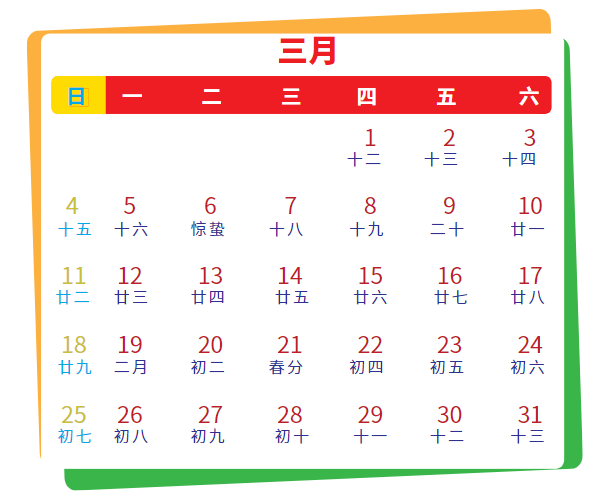 Month:
這個月是幾月？
這個月是三月。
[Speaker Notes: These seven slides are for students to practice. You can show the answer after students respond.]
How to ASK about year, month, day
Month:
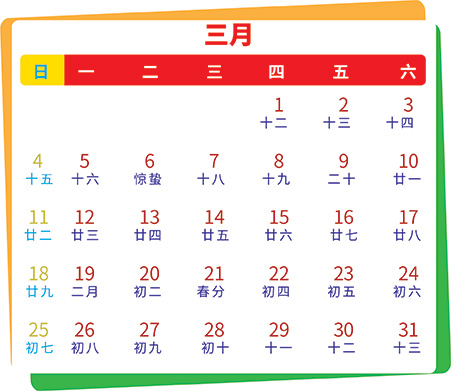 December
這個月是幾月？
這個月是十二月。
How to ASK about year, month, day
Month:
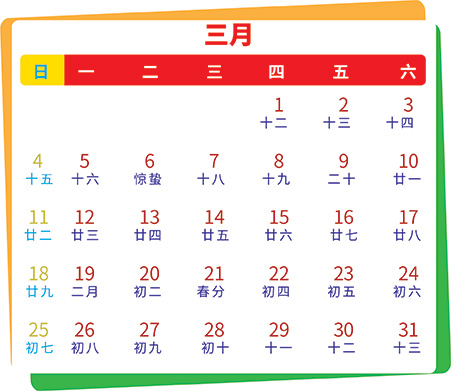 February
這個月是幾月？
這個月是二月。
How to ASK about year, month, day
Month:
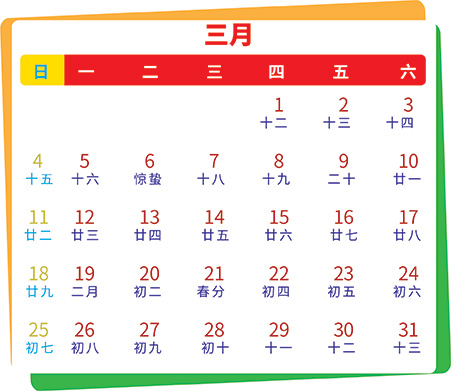 April
這個月是幾月？
這個月是四月。
How to ASK about year, month, day
Month:
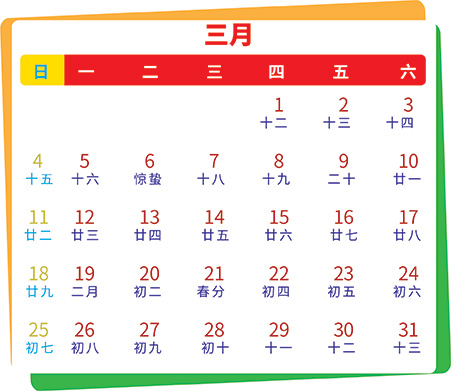 July
這個月是幾月？
這個月是七月。
How to ASK about year, month, day
Month:
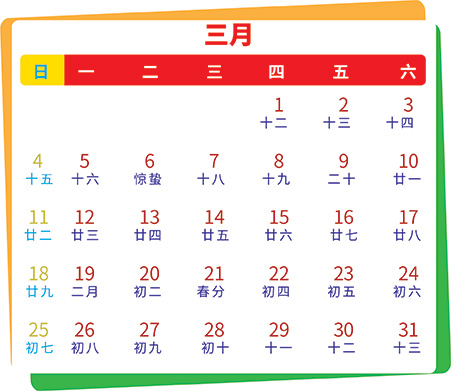 November
這個月是幾月？
這個月是十一月。
How to ASK about year, month, day
Month:
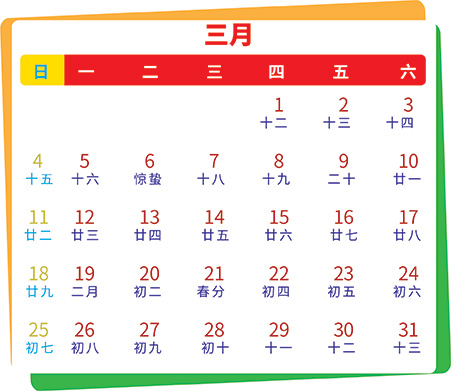 March
這個月是幾月？
這個月是三月。
How to ASK about year, month, day
Day of the month:
－今天（or  昨天、明天）是幾號？
－今天是......號。
[Speaker Notes: You can ask students to answer based on the real situation.]
How to ASK about year, month, day
Day of the week:
－今天（or  昨天、明天）是星期幾？
－今天是星期 ... 。
[Speaker Notes: You can ask students to answer based on the real situation.]
How to ASK about year, month, day
Day of the week:
今天是星期幾？
Thursday
今天是星期四。
[Speaker Notes: These five slides are for students to practice.]
How to ASK about year, month, day
Day of the week:
今天是星期幾？
Wednesday
今天是星期三。
How to ASK about year, month, day
Day of the week:
今天是星期幾？
Monday
今天是星期一。
How to ASK about year, month, day
Day of the week:
今天是星期幾？
Friday
今天是星期五。
How to ASK about year, month, day
Day of the week:
今天是星期幾？
Sunday
今天是星期日/星期天。
(Pair work)
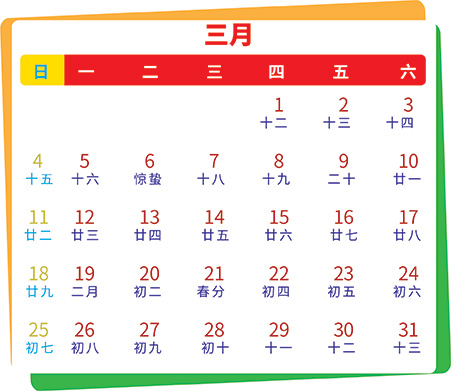 August
－...月...號是星期幾？
－...月...號是星期... 。
[Speaker Notes: This is for students to interact with each other. Ask students to work in pairs.]
How to COUNT the dates (how many years, months, ...)
幾年？       多少年？
幾個月？    多少個月？
幾天？        多少天？
幾個星期？多少個星期？
*多少(duōshǎo) can be used for counting any numbers
   几 is used for counting numbers under 10
   Did you notice that 年 and 天 don’t use a measure word?
How to COUNT the dates (how many years, months, ...)
一年有多少個月？
一年有十二個月。
How to COUNT the dates (how many years, months, ...)
一個月有多少天？
一個月有三十天 or 三十一天。
二月有二十八天 or 二十九天。
How to COUNT the dates (how many years, months, ...)
一個星期有幾天？
一個星期有七天。
How to COUNT the dates (how many years, months, ...)
一年有多少個星期？
一年有五十二個星期。
[Speaker Notes: Do not click the button until the answer is displayed.

Clicking the button will lead back to the first page (Objectives) where you can choose another topic.]
(Pair work)                   Birthday
－你的生日是幾月幾号？
－我的生日是...月...号。
[Speaker Notes: Let the students ask each other, then report to the class.]
(Pair work） Age
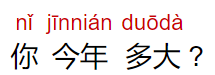 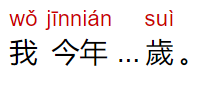 Note: a. No 是 is used for age expressions;
b. Do not use 几岁 unless the person is under 10 years old.
[Speaker Notes: Let the students ask each other, then report to class.

After the practice, clicking the button will lead back to the first page (Objectives) where you can choose another topic.]
Hours and Minutes
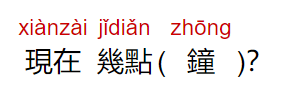 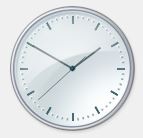 Hours and Minutes
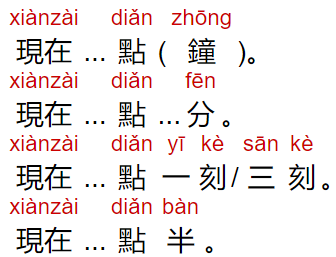 Hours and Minutes
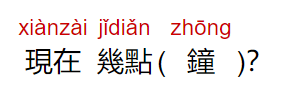 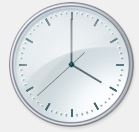 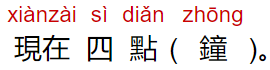 Hours and Minutes
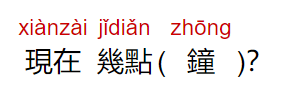 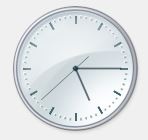 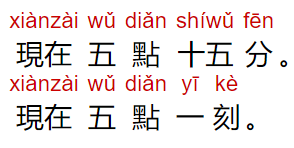 [Speaker Notes: These seven slides are for students to practice.]
Hours and Minutes
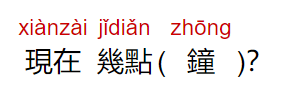 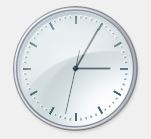 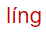 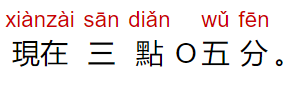 Hours and Minutes
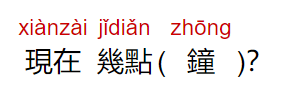 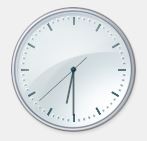 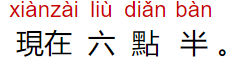 Hours and Minutes
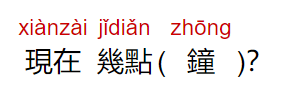 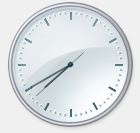 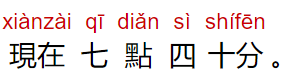 Hours and Minutes
差 (chà): to be short of
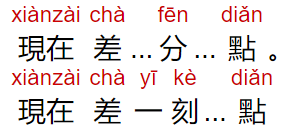 Hours and Minutes
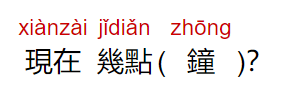 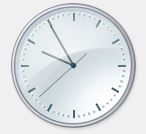 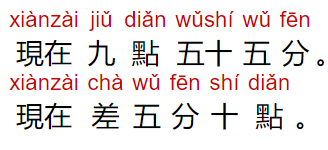 Hours and Minutes
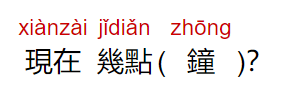 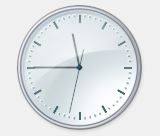 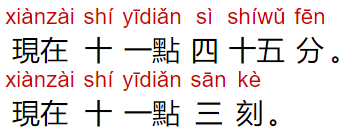 [Speaker Notes: Let the students ask each other, then report to class.

Clicking the button will lead back to the first page (Objectives) where you can choose another topic.]
Order of Time Words
Order: From bigger unit to smaller unit
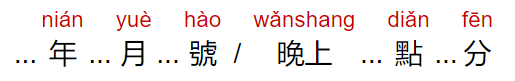 [Speaker Notes: Ask students to compare the orders of Time Words in US and China. (Also, what about in England?)]
AM & PM
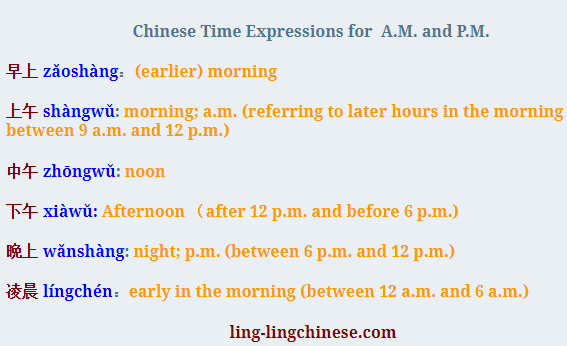 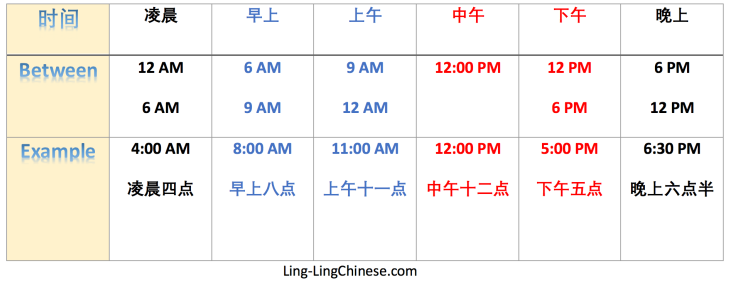 May 25, 2003
Order of Time Words
Can you say these in the right order?
May 15, 2022
二O二二年五月十五號
[Speaker Notes: These four slides are for students to practice.]
May 25, 2003
Order of Time Words
Can you say these in the right order?
July 4, 1776
一九九六年七月四號
May 25, 2003
Order of Time Words
Can you say these in the right order?
Oct. 10, 1949
一九四九年十月十號
May 25, 2003
Order of Time Words
Can you say these in the right order?
6:30 pm.
晚上六點半
[Speaker Notes: Wait till after the answer is displayed, click the button. It leads back to the first page where you can pick another topic.]
New Radicals
日：明，昨，晚，星
言(讠)：誰，請，謝，認識
食(饣)：飯，餓
金(钅)：鐘
[Speaker Notes: You can spend some time to explain the meaning of each radical.

Clicking the button will lead back to the first page (Objectives) where you can choose another topic.]
Pivotal sentence
Sub. V. Obj.
我    請  你
            Sub. V. Obj.
              你   吃  飯
Sub. V. pivot V. Obj.
我  請  你   吃 飯
[Speaker Notes: Lead students’ attention to the “Pivot” point.]
Pivotal sentence
王朋請李友吃中國飯。
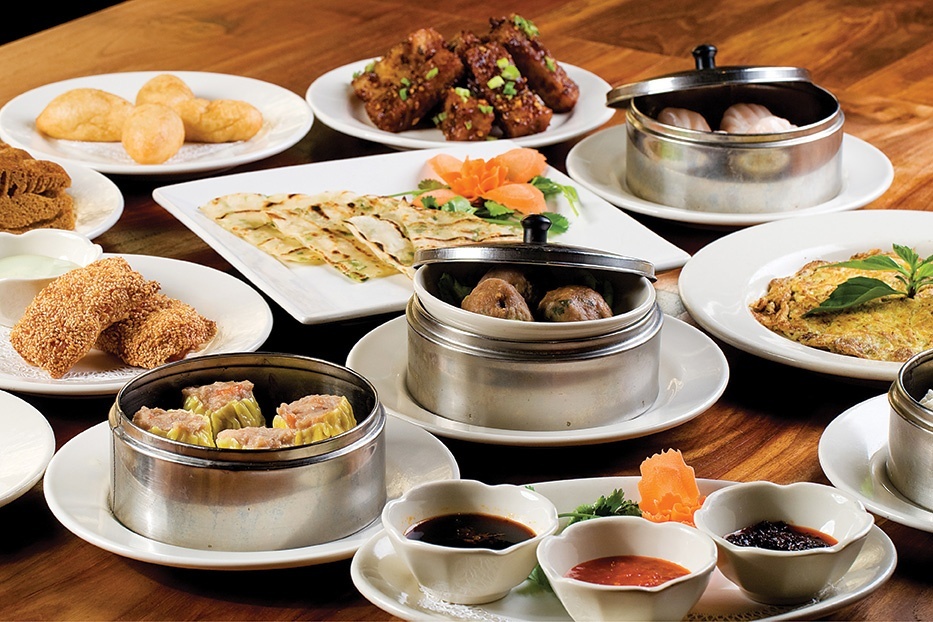 Pivotal sentence
李友請王朋吃美國飯。
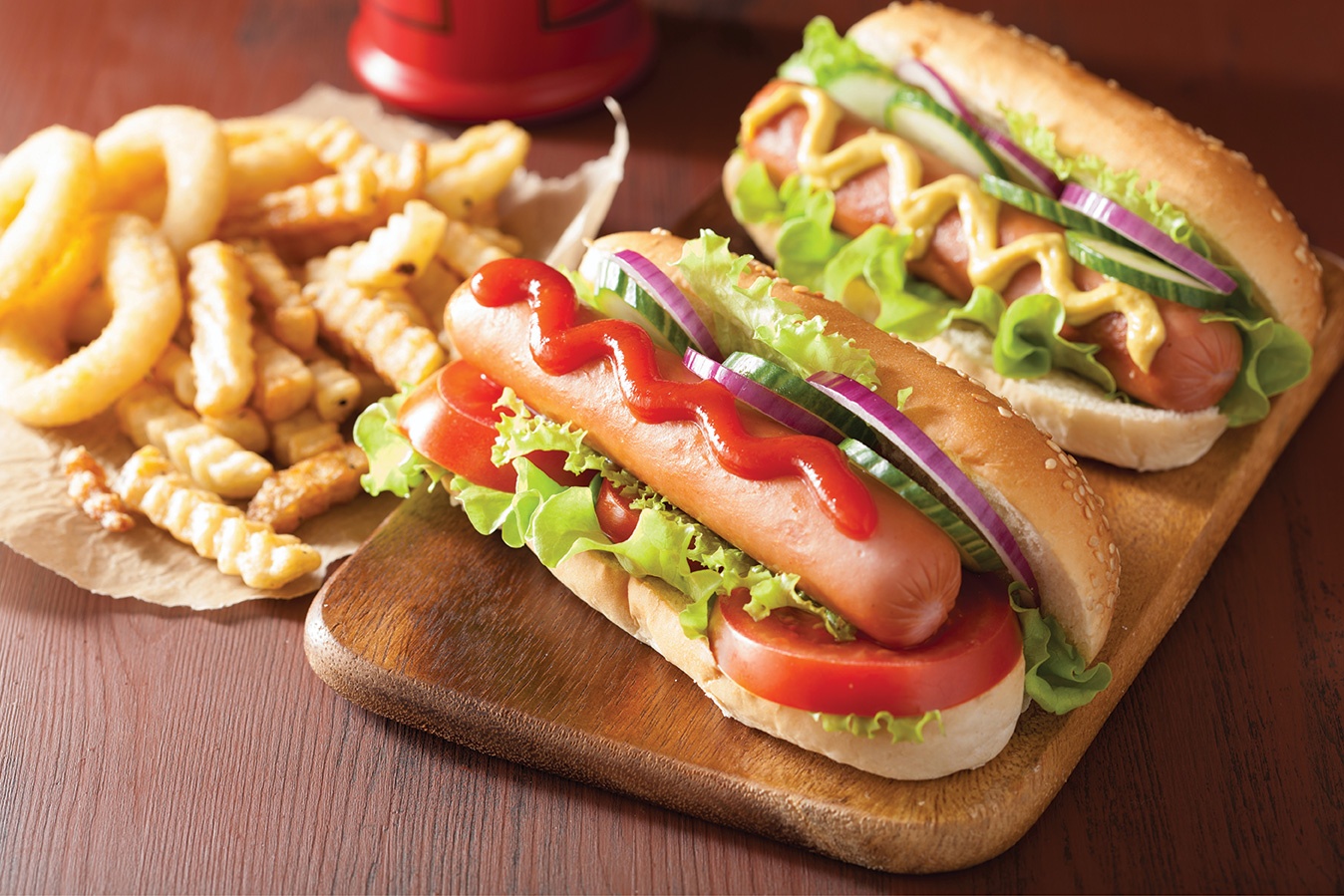 (Pair work)
你請誰吃飯？
我請…吃飯。
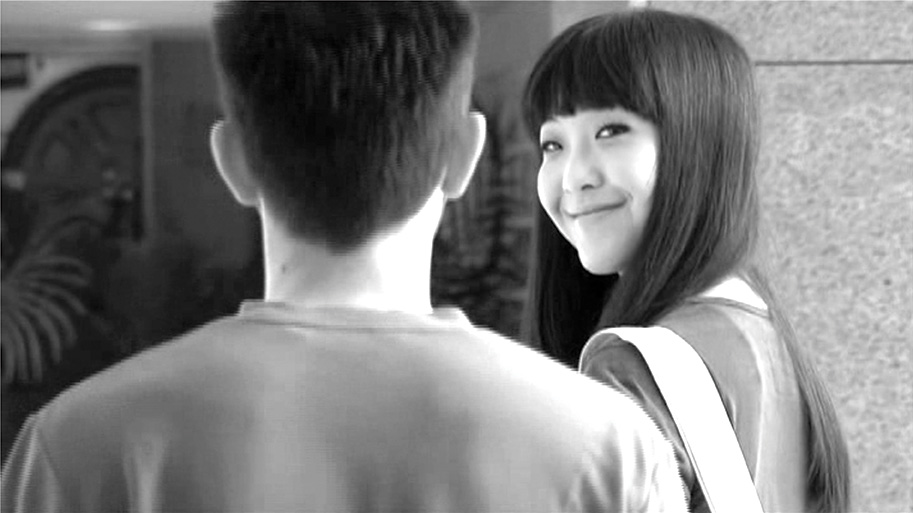 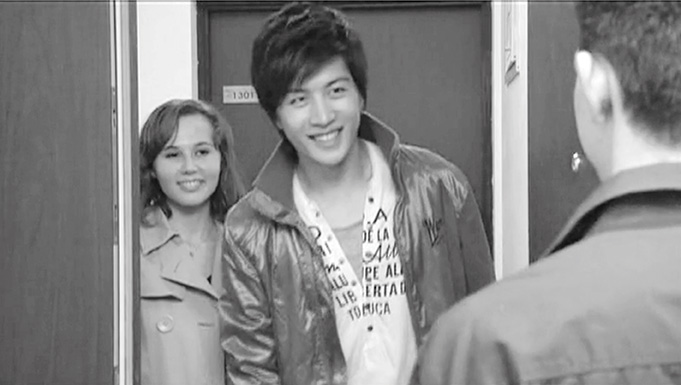 [Speaker Notes: You can ask a couple students, and also could let students ask each other.

Clicking the button will lead back to the first page (Objectives) where you can choose another topic.]
Ask for opinion
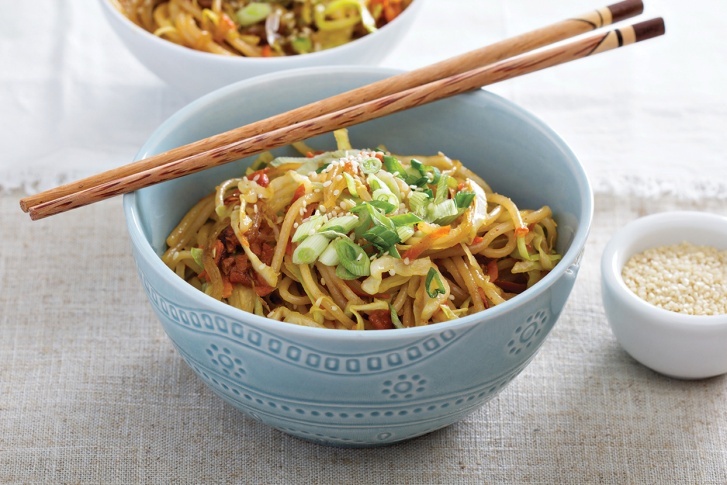 How about if...
you treat me to dinner?
你請我吃飯，怎麼樣？
[Speaker Notes: These five examples can show students the pattern. You can ask students to summarize how to use 怎么样 (after a statement, or right after a noun phrase).]
Ask for opinion
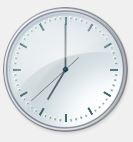 How about...
we eat at 7:00?
我們七點吃飯，怎麼樣？
Ask for opinion
How about if ...
we eat Mexican food?
我们吃墨西哥菜，怎麼樣？
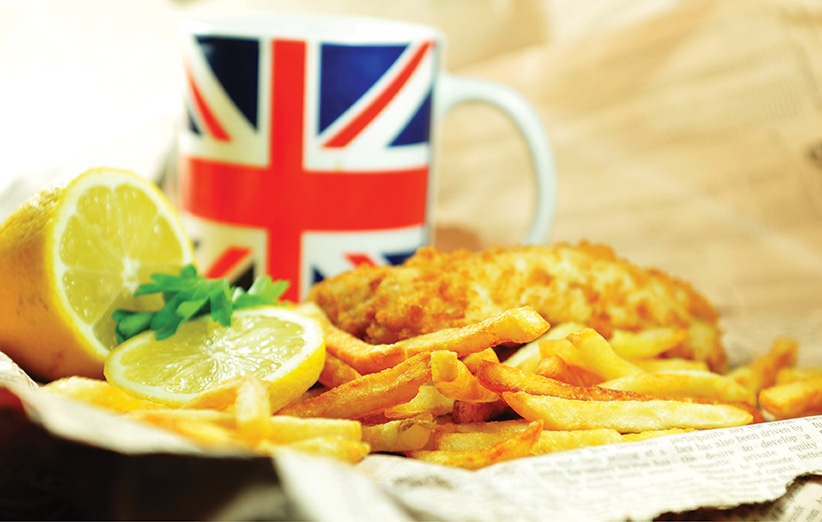 Ask for opinion
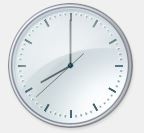 How about...
8:00?
八點怎麼樣？
Ask for opinion
How about…tomorrow night?
明天晚上怎麽樣？
Ask for opinion
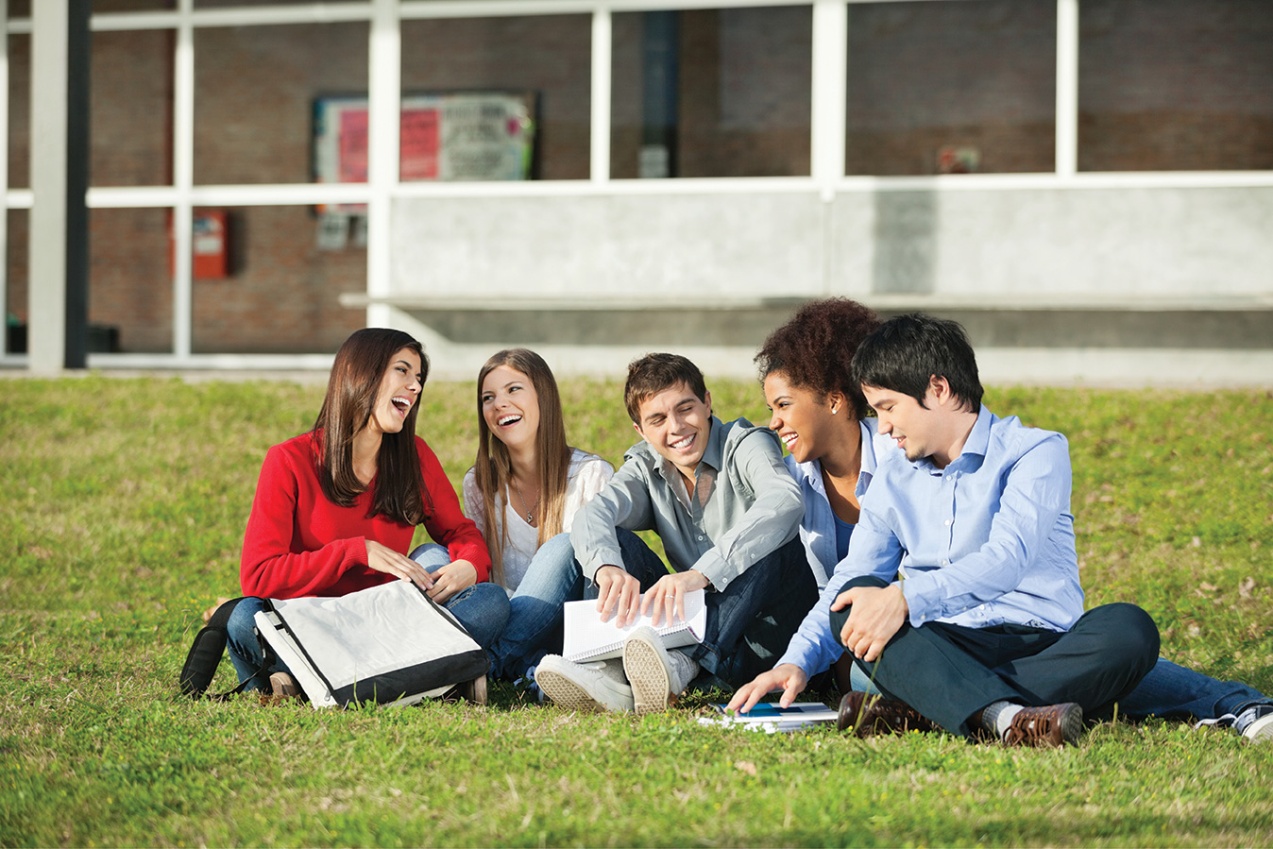 What do you think of this university?
這個大學怎麼樣？
[Speaker Notes: After students answer this question, point out that the answers to 怎么样 are always Adjectives.

Clicking the button will lead back to the first page (Objectives) where you can choose another topic.]
Alternative question
...還是...?
Make an alternative question for each of the following
Alternative question
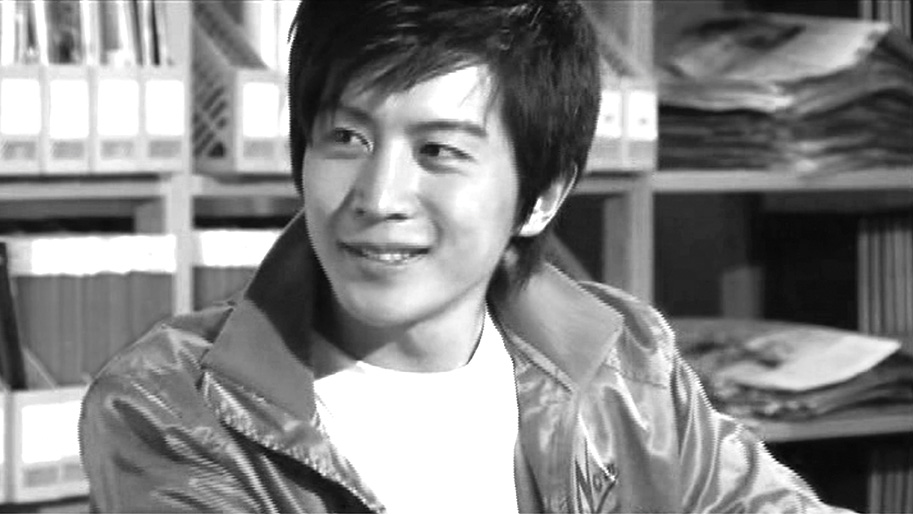 中國人
美國人?
他是中國人還是美國人？
Alternative question
你喜歡吃什麼？
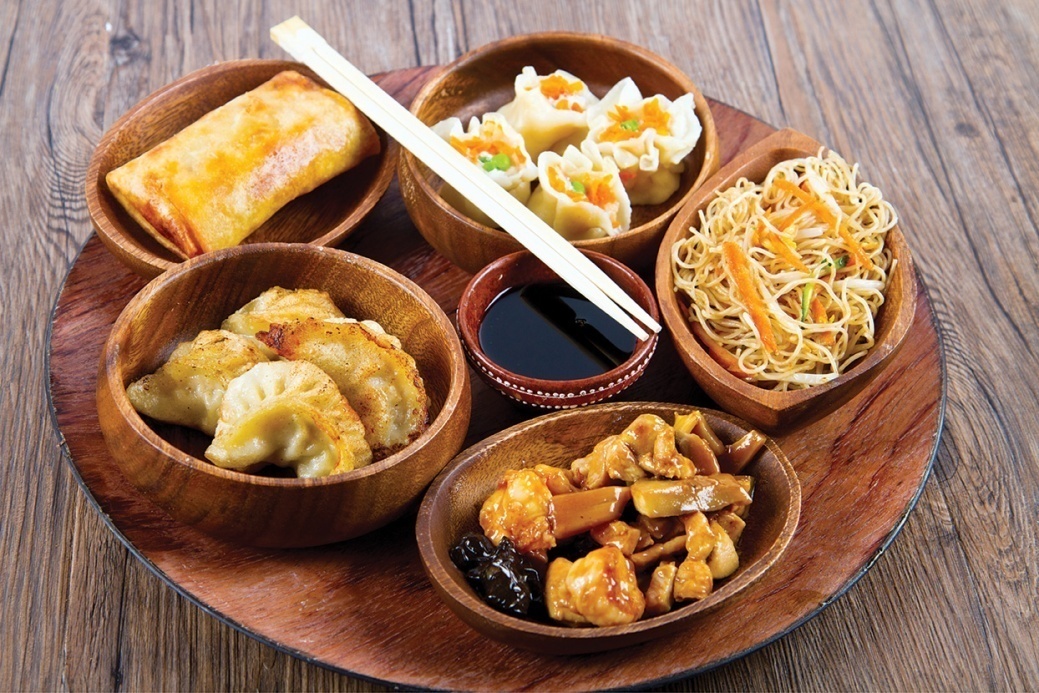 中國飯
美國飯
你喜歡吃中國飯還是美國飯？
Alternative question
李先生做什麼工作？
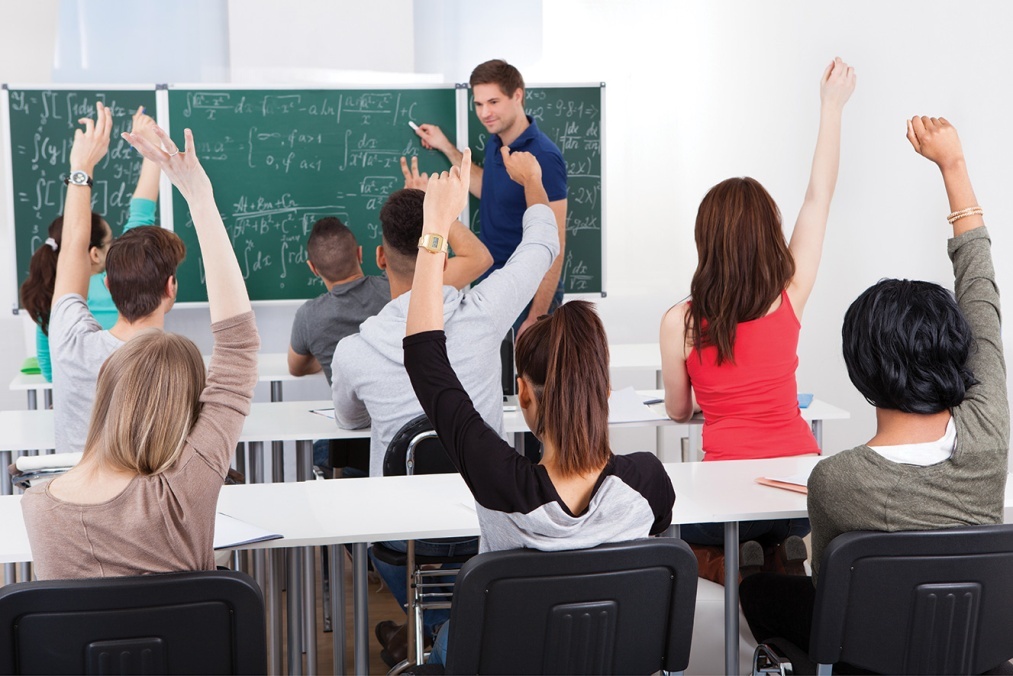 老師
醫生
李先生是老師還是醫生？
Alternative question
我們幾點吃飯？
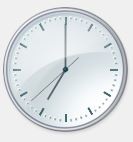 六點
七點
我們六點(吃飯)還是七點吃飯？
Alternative question
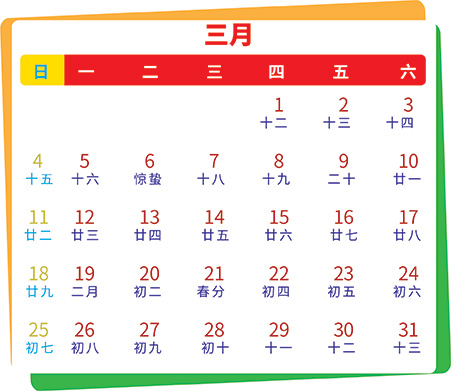 April
星期四
今天
星期五
今天是星期四還是星期五？
Alternative question
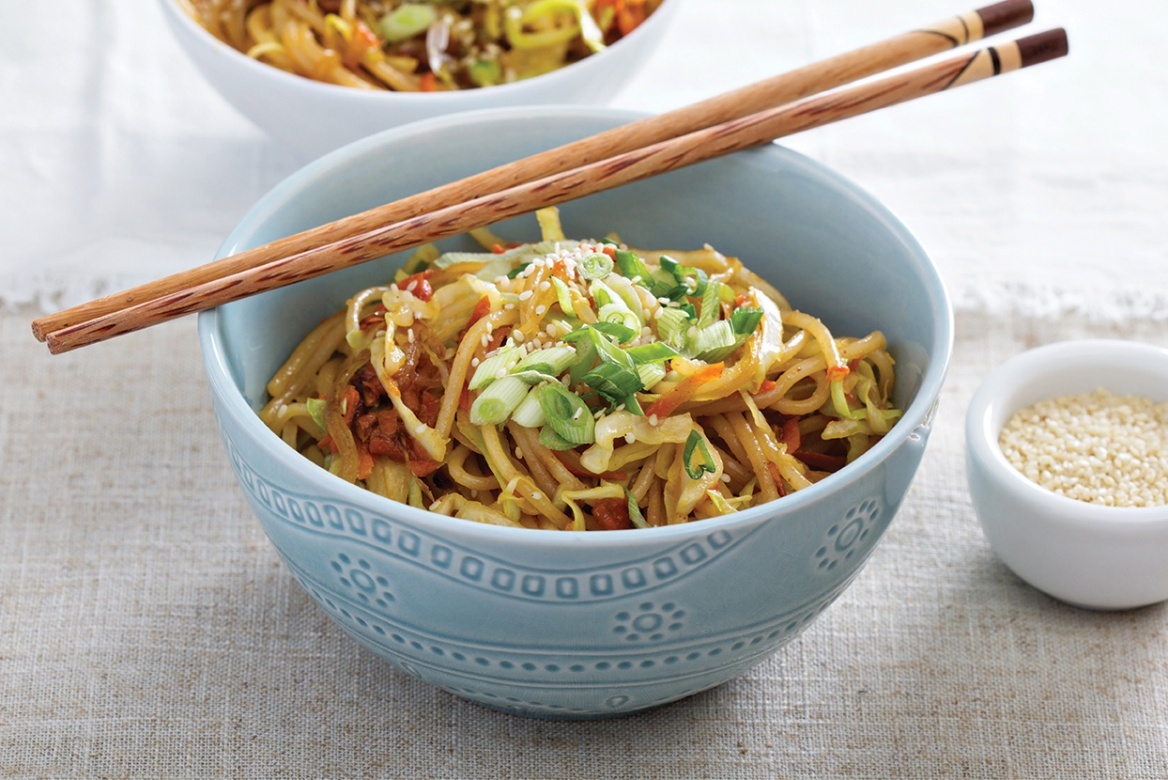 你請我吃飯
我請你吃飯
你請我吃飯還是我請你吃飯？
[Speaker Notes: Clicking the button will lead back to the first page (Objectives) where you can choose another topic.]
Affirmative-Negative question
S V O 嗎？
S V + neg. V  O?
Affirmative-Negative question
是
是不是？
吃
吃不吃？
請
請不請？
[Speaker Notes: First show some example]
Affirmative-Negative question
You try it!
認識
認識不認識？
喜歡
喜歡不喜歡？
有
有没有？
[Speaker Notes: Then let students try to change the form]
Affirmative-Negative question
Adjectives:
好
好不好？
忙
忙不忙？
高
高不高？
Affirmative-Negative question
你是學生嗎？
你是不是學生？
[Speaker Notes: Try 4 sentences]
Affirmative-Negative question
你認識王律師嗎？
你認識不認識王律師？
Affirmative-Negative question
你喜歡吃中國飯嗎？
你喜歡不喜歡吃中國飯？
Affirmative-Negative question
你有她的照片嗎？
你有没有她的照片？
[Speaker Notes: Clicking the button will lead back to the first page (Objectives) where you can choose another topic.]
(Pair work)                Conversation
- (Invitation to dinner), how about it?
- Why?
- Because ... ...
- Great! Thanks. What time?
- ___.
- But I’m busy at ___.
- How about ___?
- Good. See you at ___!
[Speaker Notes: You could ask the students carry out this short conversation at the end, to review the new expressions.]
再見!
Zài jiàn!